Figure 7. Comparisons in the percent of the cortical sheet devoted to each cortical field between normal (light gray) ...
Cereb Cortex, Volume 19, Issue 6, June 2009, Pages 1360–1371, https://doi.org/10.1093/cercor/bhn176
The content of this slide may be subject to copyright: please see the slide notes for details.
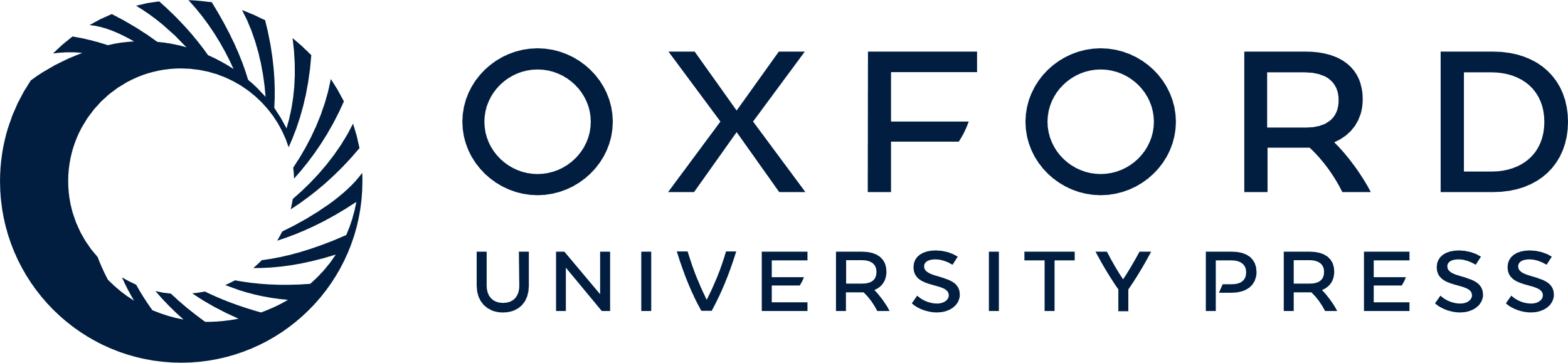 [Speaker Notes: Figure 7. Comparisons in the percent of the cortical sheet devoted to each cortical field between normal (light gray) and bilaterally enucleated (dark gray) opossums. We found the relative size of V1 to be significantly smaller in bilaterally enucleated opossums [t(39.156) = 13.478, P < 0.001], and the size of CT to be significantly smaller in bilaterally enucleated opossums [t(40) = 2.475, P = 0.018], as compared with normal animals. Conversely, S1 was significantly larger in bilaterally enucleated opossums than in normal animals [t(40) = −3.936, P < 0.001]. There was no difference in the relative sizes of A1, S2, or FM between groups. Abbreviations are defined in Table 1.


Unless provided in the caption above, the following copyright applies to the content of this slide: Published by Oxford University Press 2008.]